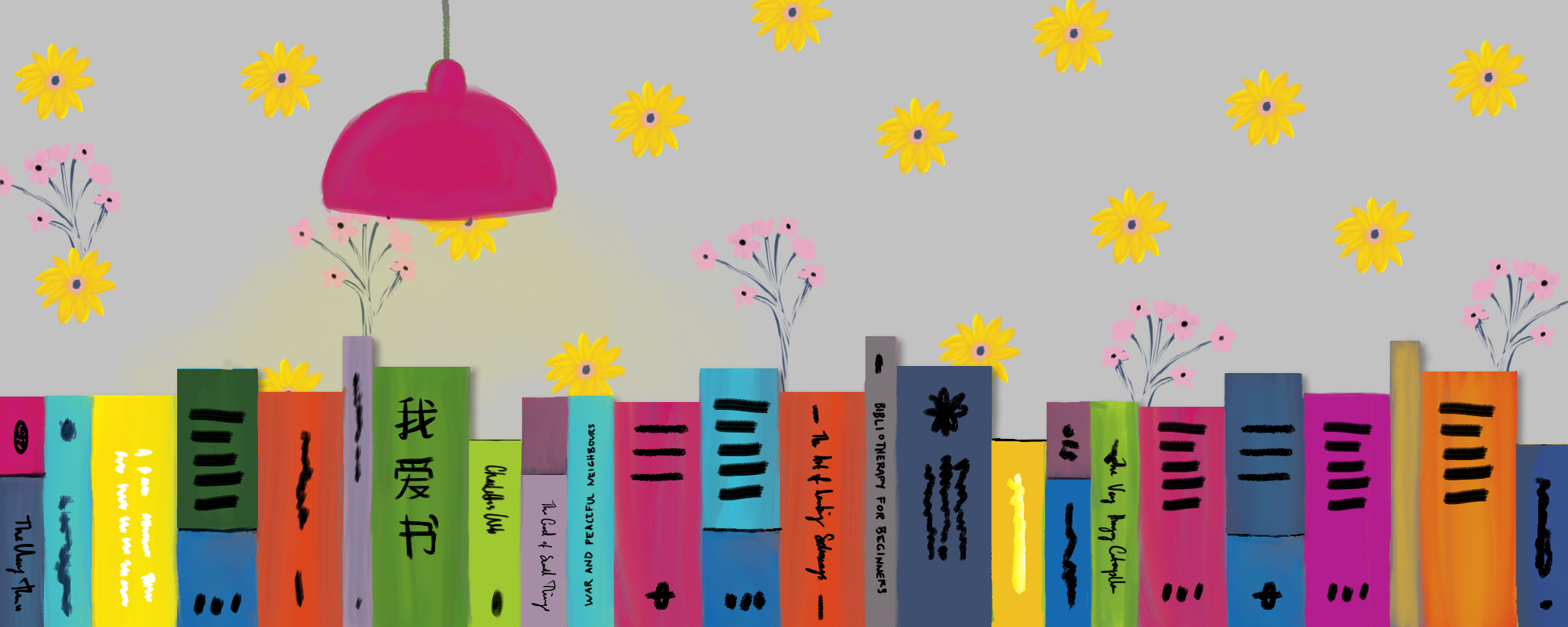 Библиотерапия
лекарство для души
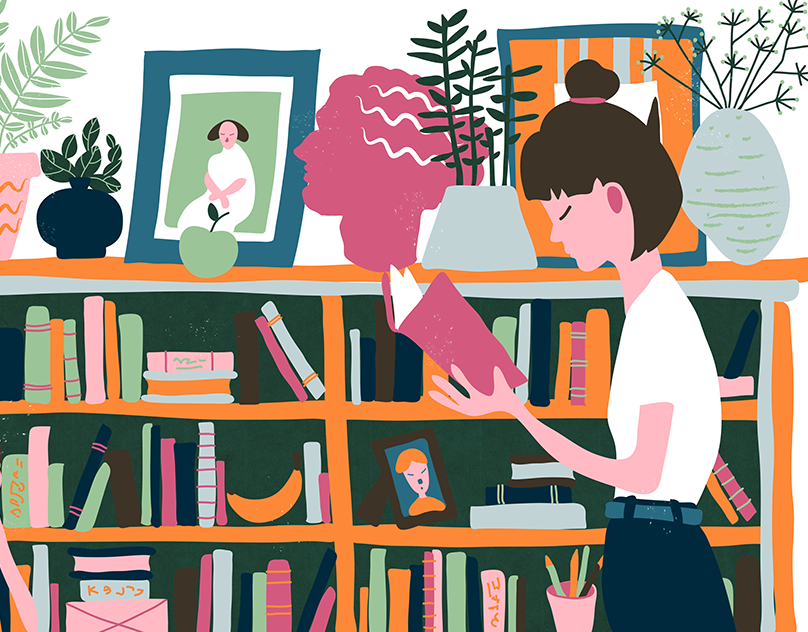 Библиотерапия — 
психотерапевтическое воздействие на человека с помощью чтения специально подобранных книг
Какая литература помогает
Литература подбирается с 	учётом 3  принципов: 
уровень сложности предлагаемой книги; 
герой книги должен быть читателю «по плечу»;
 актуальность — ситуации в книге и ситуация, в которой находится читатель, максимально похожи.
Можно ли сказать, что, приступив к чтению по чьему-либо совету, человек остается во власти этого совета и во время чтения? Безусловно, нет. Чтение, а точнее восприятие прочитанного как бы размывает этот совет. У читающего проявляется индивидуальность,                  неповторимость, суверенность его внутреннего мира. В этом состоит великая "охранительная функция 
литературы". 
Ю. Н. Дрешер 
Библиотерапия
ВАЖНО! Данный список — всего лишь показывает, что любые жанры способны помочь, если будут правильно подобраны. Но это НЕ предписание и НЕ руководство, которым стоит ограничиваться.
Научпоп(Научно-популярная литература)
Задача узнать основное, не вдаваясь в подробности, и чтобы подача была простой и интересной.
Моррис, Томас
Безумная медицина [Текст] : странные заболевания и не менее странные методы лечения в истории медицины / Томас Моррис ; [перевод с английского О. А. Ляшенко]. - Москва : Бомбора™, 2019. - 333, [1] с.
Эта книга, сочетающая в себе увлекательную историю с пронзительным юмором, проведет вас по самым забавным, странным и удивительным уголкам медицинской истории, благодаря которой современные врачи имеют возможность и знания лечить многие заболевания.
Философская литература
Поможет  получить более полную картину о себе, других людях и о мире вообще. Позволит понять противоречие между миром реальным и субъективным (внутренним).
Франкл, Виктор
Человек в поисках смысла [Текст] / общ. ред. Л. Г. Гозмана, Д. А. Леонтьева ; вступ. ст. Д. А. Леонтьева. - Москва : Прогресс, 1990. - 368 с.
В сборник включены работы автора, в которых освещаются вопросы, важные для каждого: смысл жизни и смерти, любовь и страдание, свобода и ответственность, гуманизм и религия и др. Большое внимание в сборнике уделено вопросам психотерапии.
Биографии и автобиографии
Видя становление великой личности, как она преодолевает жизненные трудности, что чувствует, читатель сопереживает и отождествляет себя с ней. Это помогает справляться с собственной ситуацией.
Кракауэр, Джон
В диких условиях [Текст] : Аляска притягивает многих людей… но не всех отпускает / Джон Кракауэр ; [пер. с англ. Д. А. Куликова]. - Москва : Э, 2016. - 413 с.
Биография Кристофера Маккэндлесса — американского путешественника-дауншифтера, отправившегося в необитаемую часть Аляски с небольшими запасами еды и снаряжения в надежде прожить некоторое время в уединении. «В диких условиях» — пример самоотверженности и готовности человека отказаться от благ цивилизации в поисках душевного равновесия. Конец у этой истории печален, но философия Маккэндлесса близка многим.
Классическая русская литература
Обладает мощным потенциалом воздействия. Поможет  лучше разбираться в людях, постичь искусство преодоления препятствий, возникающих на жизненном пути, и просто получать удовольствие от вечеров наедине с самим собой.
Толстой, Лев Николаевич
Война и мир [Текст] : роман : [в 2 кн., в 4 т.] / Л. Н. Толстой ; [вступит. ст. и примеч. Л. Д. Опульской ; ил. А. В. Николаева]. - Москва : Худож. лит., 1983.
Перед читателям развертываются события войны 1812 года, грандиозные по охвату и масштабности картины сражений.
Широкий спектр действия: от повышения самооценки и более спокойного восприятия людей, событий - до налаживания общения, обретения уверенности в себе и в целом позитивного отношения к жизни.
Юмористическая и сатирическая 
литература
Ильф, ИльяДвенадцать стульев [Текст] / Илья Ильф, Евгений Петров ; ил. Е. Шукаева. - Москва : Правда, 1991. - 400 с.
История двух жуликов, которые рыщут по стране в погоне за бриллиантами, зашитыми старорежимной дамой в обивку стула, позволила авторам, переходя от одной встречи к другой, сатирическим пером расправиться с проявлениями старого быта.
Фольклор, сказки
Богатый архетипический материал. Разбираться можно всю жизнь. Для любого возраста, главное, чтобы подходило настроению читателя.
Харрис, Джоэль
Сказки дядюшки Римуса [Текст] / Джоэль Харрис ; пер. с англ. и обраб. М. Гершензона ; рис. А. Фроста. - Москва : Детская литература, 1989. - 127 с.
В этой книге вы прочитаете весёлые сказки дядюшки Римуса о забавных приключениях Братца Кролика, Братца Лиса, Братца Волка и других зверей. Эти сказки, полные юмора, фантазии и мудрости.
Афоризмы
Те самые мотивирующие цитаты из пабликов. Хороши тем, что представляют собой законченную, совершенную и абсолютно наглядную мысль.
Афоризмы старого Китая [Текст] / сост., пер. с кит., вступ. ст. и примеч. В. В. Малявина. - Москва : Наука, 1988. - 190 с.
Собранные в этой книге плоды духовного созерцания и жизненных наблюдений средневековых писателей обжигают безупречной искренностью. Простые и поучительные, трогательные и шутливые, они обращены к сердцу каждого и никого не оставляют равнодушным.
Научная фантастика
Очень эффективна, так как сюжеты и герои часто выходят за грани привычного и за грани возможного.Это необходимо читателям, чтобы чувствовать мощь, сверхсилу, получать острые ощущения и попадать в невероятные ситуации.
Киз, Дэниел
Цветы для Элджернона [Текст] : [роман] / Дэниел Киз ; [пер. с англ. Сергея Шарова]. - Москва : Э, 2018. - 316, [2] с.
Научно-фантастический роман американского писателя Даниэла Киза, претерпевший более сорока изданий на родине автора и широко известный во всем мире. Произведение посвящено теме ответственности ученого за эксперименты над человеком.
Детективы, приключения
Показывают теневую сторону жизни, смелые решения, тем самым учат мыслить нестандартно, смотреть на ситуацию под другим углом. Ещё учат самообладанию, контролю эмоций и лидерским качествам.
Дивер, Джеффри
Власть страха, или Собиратель Костей [Текст] : [роман] / Джеффри Дивер ; [пер. с англ. С. Алукард] . - Москва : АСТ ; Владимир : ВКТ, 2008. - 477, [1] с.
Полиция бессильна поймать загадочного маньяка по прозвищу Собиратель Костей, терроризирующего улицы Нью-Йорка. В схватку с убийцей вступают прикованный к постели гений криминалистики Линкольн Райм и его ученица - талантливый детектив Амелия Сакс. Охота за преступником превращается в битву интеллектов.
Драматургия
Оказывает сильное влияние, благодаря компактности, концентрированности действия. Читателю легче узнать себя в герое пьесы, нежели романа, и сама форма диалога или полилога нам ближе.
Шоу, Бернард
Пигмалион [Текст] : пьеса в 5-ти д. / Бернард Шоу ; [пер. с англ. Е. Калашниковой ; предисл. Б. Мицкевича]. - Минск : Юнацтва, 1982. - 96 с.
В основе сюжета - древнегреческий миф о том, как скульптор старается оживить созданную им прекрасную статую. А герой пьесы Шоу из простой цветочницы за 6 месяцев пытается сделать утонченную аристократку. ""Пигмалион" - это насмешка над поклонниками "голубой крови"… каждая моя пьеса была камнем, который я бросал в окна викторианского благополучия", - говорил Шоу.
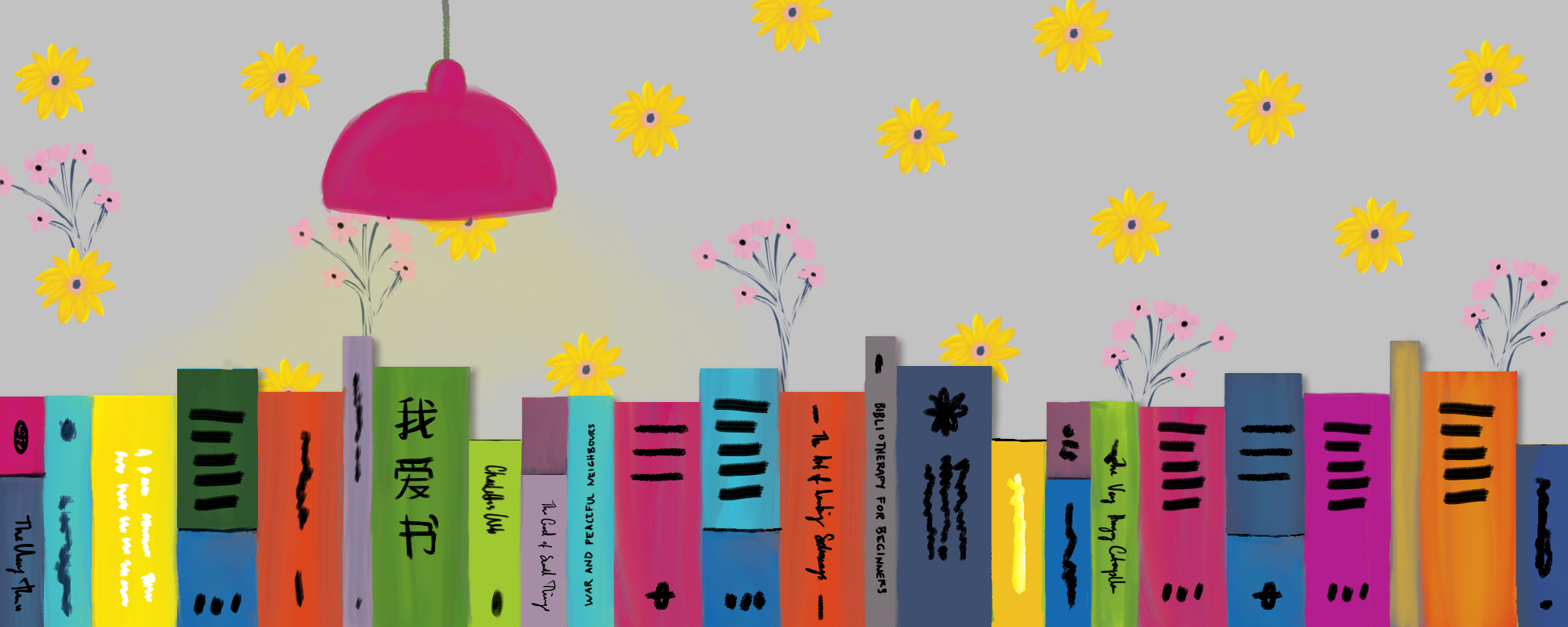 Спасибо за внимание!